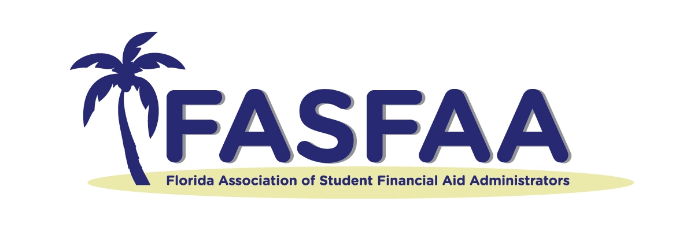 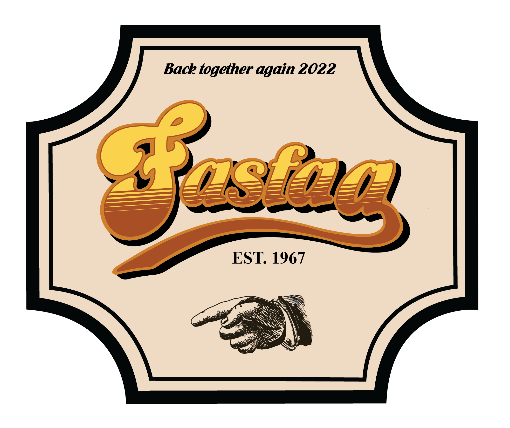 Inclusion, Diversity, Equity, and Access
Kamia “Mia” MwangoWed. June 1, 2022
1
Disclaimer
Members of the Association recognize that one of the purposes of the Association is to provide training and informational services to its members through training conferences and periodic written material. While the Association shall utilize its best efforts to provide its members with the most current information available, there can be no assurances or warranty that its interpretation of any rule, regulation or statue will be in conformance with any present or future interpretation of such rule, regulation or statute by any appropriate governmental authority. Accordingly, each member shall hold the Association harmless from any claims, damages, or liability resulting from such member’s use of any information, data, or interpretations as provided to such members by the Association.
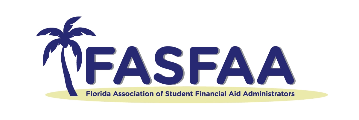 2
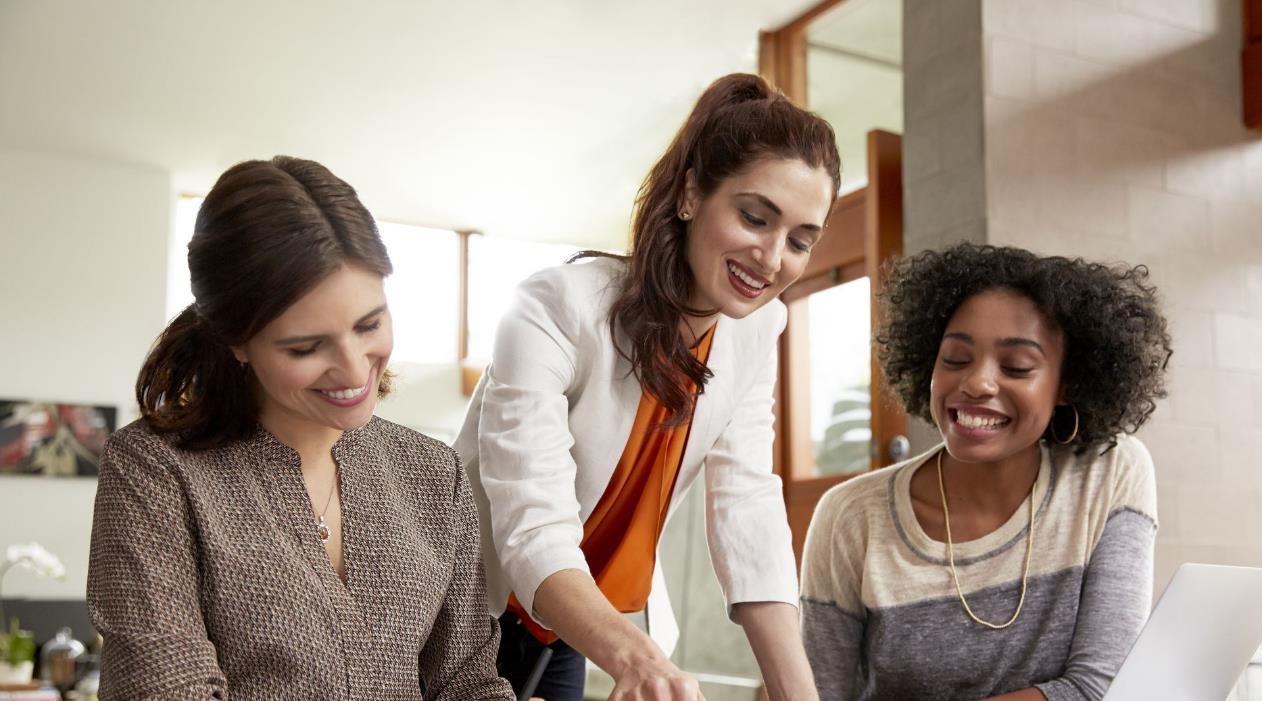 Inclusion, Diversity, Equity, and Access
Session Objectives
Inclusion
A sense of belonging.  A process that engages each individual and makes people feel valued as being essential to the success of an organization

Diversity
Any dimension that can be used to differentiate groups and people from one another

Equity
Creating fairness by providing people with individualized resources, treatment, and support in order to compensate for differences between individuals

Access
Equitable access to services, equipment, and accommodations necessary for productivity in the workplace
Inclusion
A sense of belonging.  A process that engages each individual and makes people feel valued as being essential to the success of an organization
Diversity
Any dimension that can be used to differentiate groups and people from one another
Equity
Creating fairness by providing people with individualized resources, treatment, and support in order to compensate for differences between individuals
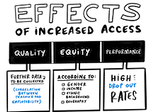 Access
Equitable access to services, equipment, and accommodations necessary for productivity in the workplace
www.iesalc.unesco.org
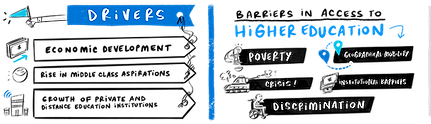 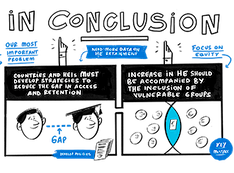 Why do we need IDEA?
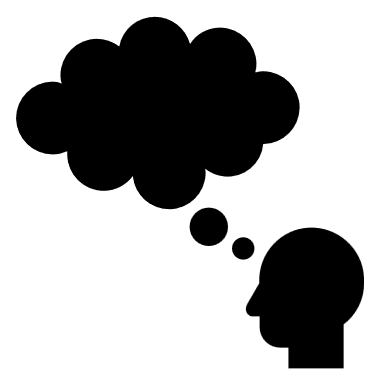 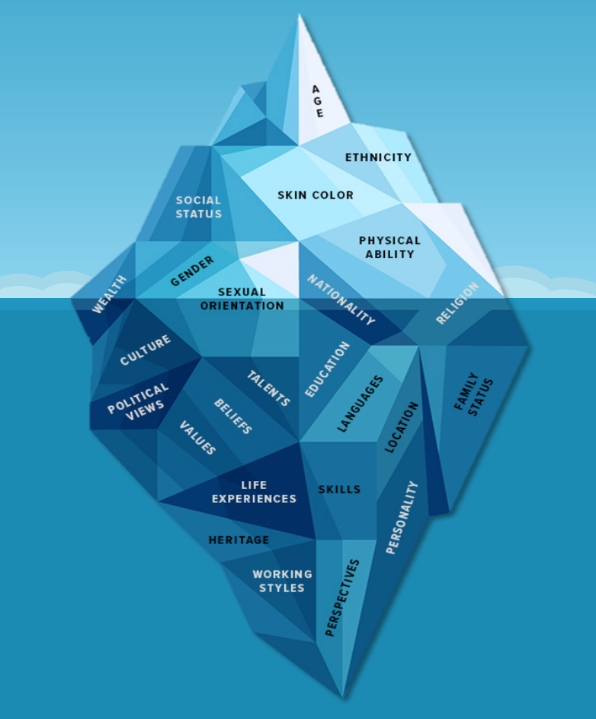 Your Iceberg
What does your iceberg look like?

Discussion
Which of your dimensions are at the tip of your iceberg?
Which of your dimensions are kept below your waterline?
Where do you set your waterline to feel safe?
How does this change in different contexts?
Inclusive Leadership
Intent vs impact

Humility
‘Splaining
Common deflections

Biases
Types
Identify personal biases
Overcome

Finding support
Understand privilege

Stories of origin

Intersectional allyship

Interrupting bias
Mentoring

Centering underrepresented colleagues

Get feedback
Identify other areas to work on

Self-care

Understand and articulate why changes are beneficial to the progress of the organization
Discussion
What can we do?
As a supervisor, you are in a unique position to promote, engage, and encourage an environment that values inclusion, diversity, equity, and access

Inclusive Leadership

Visible commitment
Humility*
Awareness of bias**
Curiosity about others*
Cultural intelligence
Effective collaboration
Discussion
Biases
A tendency, inclination, prejudice toward or against something or someone

Implicit vs cognitive

What biases can people have?
Halo effect
Anchoring
Confirmation bias
Fundamental attribution error
Groupthink

Resource alert!!!! Harvard Implicit Bias Test: https://resources.lmu.edu/dei/initiativesprograms/implicitbiasinitiative/whatisimplicitbias/testyourimplicitbias-implicitassociationtestiat/
Discussion
Interrupting Biases
Discussion
Remember…
Ongoing process

May go back to biases in times of stress

Think it out before reacting

Keep learning

Be open-minded

Set boundaries
Discussion
Think about the term, “Lift as you climb”?  What can a leader do to accomplish this?

Psychological safety is a belief that one will not be punished or humiliated for speaking up with ideas, questions, concerns, or mistakes (A. Edminson, professor at Harvard Business School).  What are your experiences with this?  How can one contribute to creating this safety in the workplace as a leader?

Have you witnessed biases in the workplace?  Do you recognize biases you may hold personally and professionally?

We lie on different areas of the inclusive leader spectrum, depending on the focus.  What areas can you find yourself further along on the spectrum.  What areas might you be able to improve upon?
Discussion
Leadership Competencies
Practical ways to promote IDEA and effectively lead organizational transformation
Organizational Leadership
Leading teams (formally or informally)

Serving as a role model & coach

Efforts that improve the organization and produces results
Vision
Creates a shared vision of the organization; promotes wide ownership.

Creates a shared vision of the organization’s future.
Promotes wide ownership of the organization’s vision.
Understands and analyzes the broad perspective or big picture.
Creative Thinking
Develops new insights and novel solutions; embraces innovations and fosters innovative thinking in others.

Develops insights into situations and applies innovative solutions to make improvements.
Creates an environment that encourages employees to be inventive, imaginative, and resourceful.
Stimulates nontraditional approaches to tasks and assignments.
Synthesizes diverse information, suggestions, and solutions into innovative approaches.
External Awareness
Stays informed on policies, priorities, trends and special interests and uses this information in making decisions; considers external impact of statements, decisions, and actions.

Keeps up-to-date with laws, regulations, policies, procedures, trends, and developments that may affect areas of responsibilities.
Considers the external impact of statements or actions.
Reviews and makes recommendations for revisions of policies, procedures, regulations, and laws affecting area of responsibility.
Considers non-technical factors, such as political and socioeconomic developments, the media, and special interests in decision-making.
Implements administrative priorities and initiatives in accomplishing organizational goals and activities.
Diverse Workforce
Recognizes the value of cultural, ethnic, gender, and other individual difference; provides employment and development opportunities for a diverse workforce.

Recognizes the value of cultural, ethnic, gender, and other individual differences at all levels of the organization.
Promotes inclusivity.
Provides employment and development opportunities for a diverse workforce.
Increases the sensitivity of others to diversity issues through formal and informal means.
Human Performance Management
Ensures effective systems for employee selection, placement, development, performance appraisal, recognition, and disciplinary action. Promotes positive labor relations and employee well-being.

Plans for needed or mandated changes in the size and composition of staff.
Takes an active role in recruiting and retaining staff.
Exercises judgment within regulations when selecting for reassignment, promotions, and other routine employee actions.
Determines needs and provides opportunities for employee orientation as well as for career development through counseling and training.
Identifies performance expectations, assesses employee performance, gives timely feedback, and conducts formal performance appraisals.
Recognizes and rewards performance based on standards and organizational goals.
Takes appropriate corrective or disciplinary actions.
Uses HR practices that promote good labor management and employee relations.
Supports programs and activities aimed at employee well-being such as safety, health, and family life.
Planning and Evaluation
Establishes policies, guidelines, plans, priorities; plans and coordinates with others; aligns required resources; monitors progress and evaluates outcomes; improves organizational efficiency and effectiveness.

Establishes policies or guidelines for the organization or program area.
Sets priorities and coordinates work of the staff to meet goals.
Ensures that activities, services, and products meet organizational mission, management policies, and customer needs.
Identifies, obtains, and uses the resources required to meet objectives,
Coordinates with other parts of the organization to accomplish goals.
Identifies how organizational or program results will be measured.
Monitors programs and activities to assure that discrepancies are identified and corrected, as necessary.
Participates in the evaluation of program and project accomplishments.
Contributes to improving organizational and program efficiency and effectiveness.
Financial Management and Budgeting
Understands budget process; prepares and justifies budgets; monitors expenses; manages profit / loss ratios as appropriate.

Prepares budgets for own organization, projects, and activities.
Applies an understanding of the roles and functions of diverse groups in the budget process.
Explains or justifies budget requests.
Tracks expenses and monitors budget to ensure cost-effective resource management.
Oversees or participates in the procurement of equipment, facilities, supplies, and services.
Monitors work done by contractors or grantees.
Fosters an environment where cost benefit ratios are continually improved.
Technology Management
Stays informed about new technology; applies new technologies to organizational needs; ensures staff is trained and able to use technology required for the job.

Encourages staff to stay current and informed about technological changes, scientific research, and automation.
Apples evolving technologies and methodologies to organizational needs.
Makes certain that staff are trained and capable in using new technology.
Strategic Thinking and Planning
Advocates and participates in strategic planning to define and achieve organizational goals.

Thinks strategically as well as long term.
Develops and adjusts strategic and other long-term plans.
Develops and implements clearly defined goals and objectives based on the organization’s mission and overall strategic plan.
Adjusts strategic plans, goals, and objectives based on changes in environment, policy, customer feedback, and other new information.
Management Controls
Ensures the integrity of the organization’s processes; promotes ethical and effective practices.

Exercises necessary management controls to ensure the integrity of the organization’s processes.
Promotes and models ethical and effective practices in all organizational activities.
Wrapping up…
We’re almost there!
Inclusion
A sense of belonging.  A process that engages each individual and makes people feel valued as being essential to the success of an organization

Diversity
Any dimension that can be used to differentiate groups and people from one another

Equity
Creating fairness by providing people with individualized resources, treatment, and support in order to compensate for differences between individuals

Access
Equitable access to services, equipment, and accommodations necessary for productivity in the workplace
Why do we need IDEA?
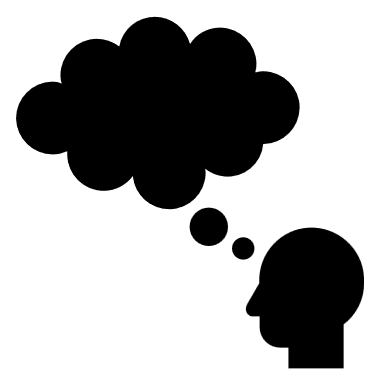 Leading Change
Leads organizational transformation and change efforts; champions organizational change.

Initiates and facilitates cultural and technological change in the organization; acts as a change agent.
Respects and adapts to change.
Creates an environment that empowers and supports others in a change process or changing organization.
Business Partners
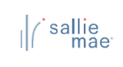 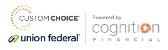 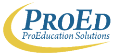 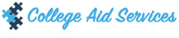 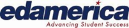 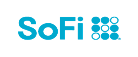 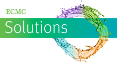 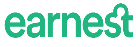 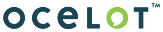 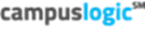 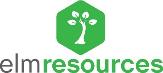 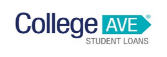 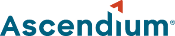 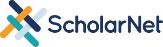 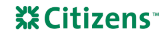 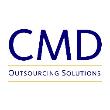 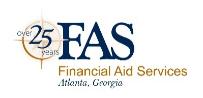 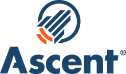 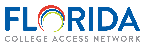 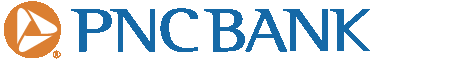 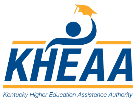 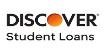 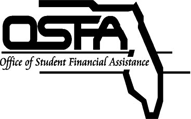 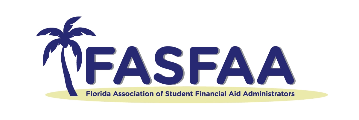 40
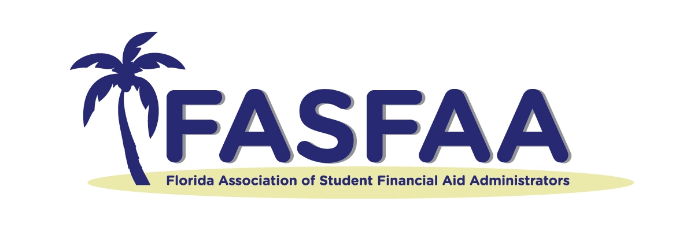 Questions/Comments?
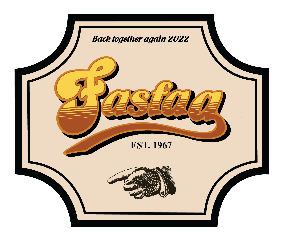 41